Евразийский Национальный университет им.Л.Н.Гумилева





Тема 10. Форфейтинг и аккредетив






Профессор кафедры «Финансы»
Жоламанова Макпал Токановна
makpalzh@mail.ru
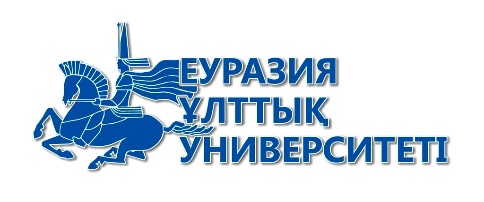 План лекции
Сущность форфейтинга
Риски форфейтинговых операций
Сущность документарного аккредитива
Виды аккредитивов
 
1. Сущность форфейтинга
4. Авалированные векселя
8. Векселя
Банк-импортера
Банк-форфейтор
9. Деньги
3. Авалирование векселей
2. Договор
       залога
5.Перечисление денег
7. Поставка товара
импортер
экспортер
6. Оплата контракта
1. Контракт
Схема форфейтинговой операции
Преимущества форфейтенговых операций очевидны.
2 Риски форфейтинговых операций
Сравнительная характеристика факторинговых и форфейтинговых операций
3.Сущность документарного аккредитива
Схема документарного аккредитива
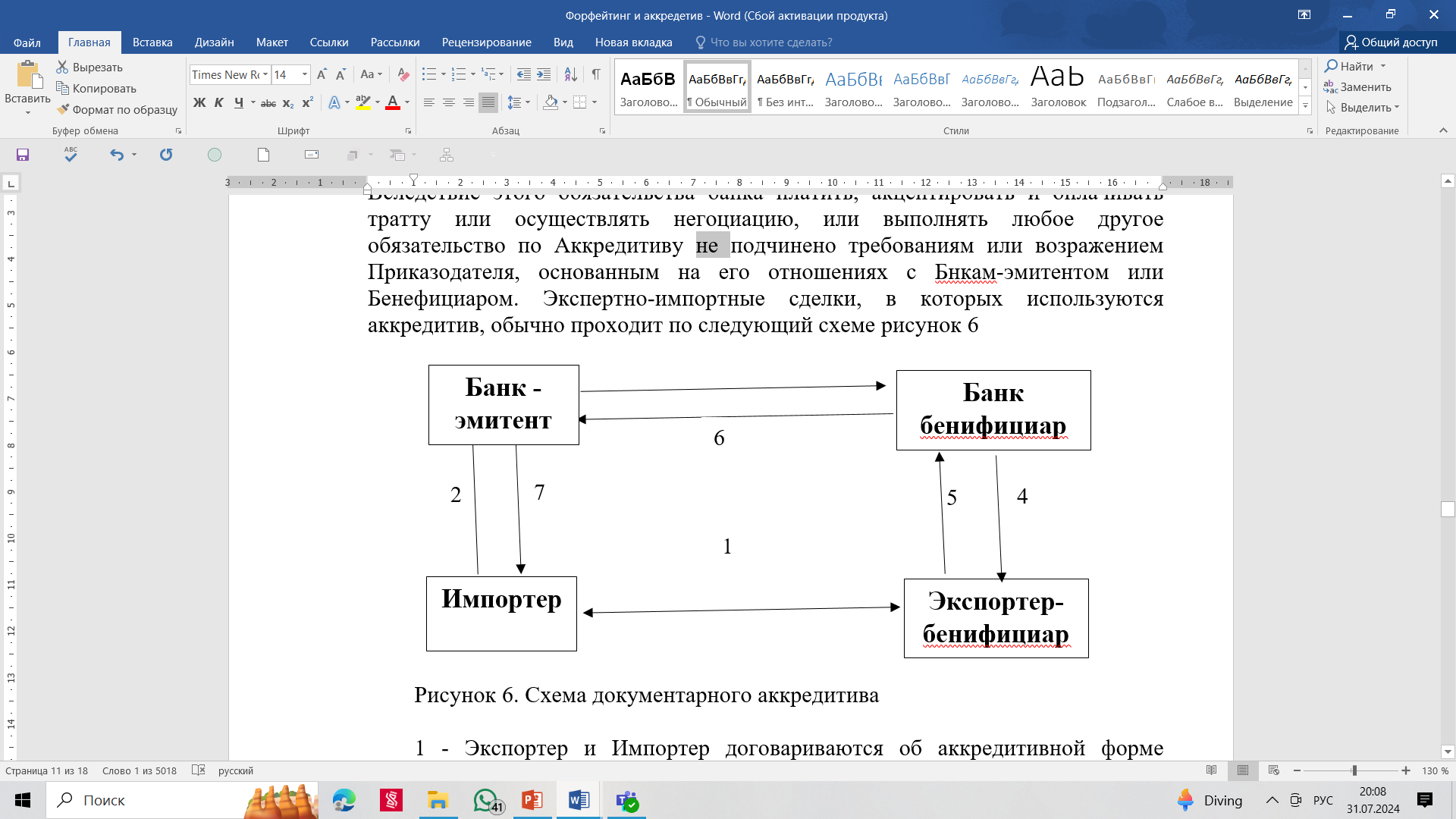 В заявлении на выпуск аккредитива необходимо учитывать данные указанные в таблице:
4. Виды аккредитивов
Благодарю за внимание!